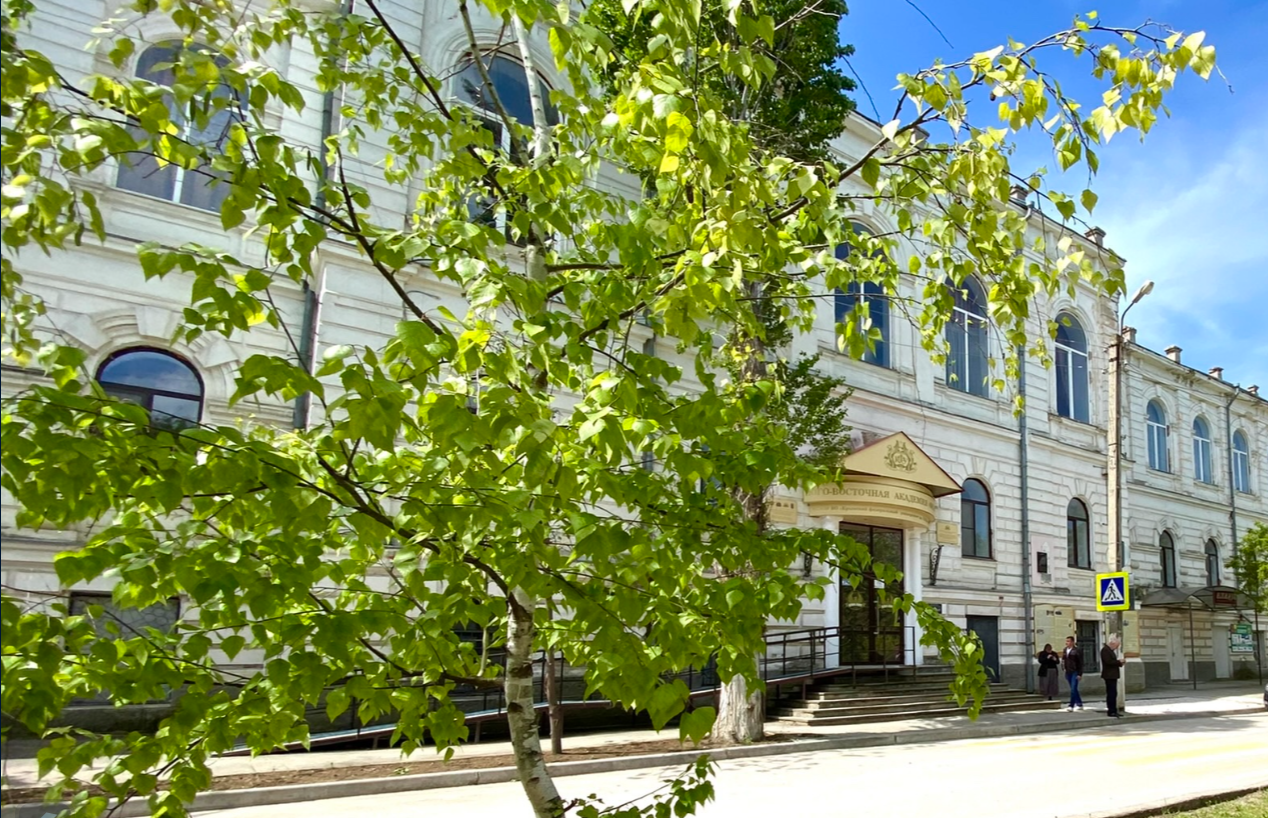 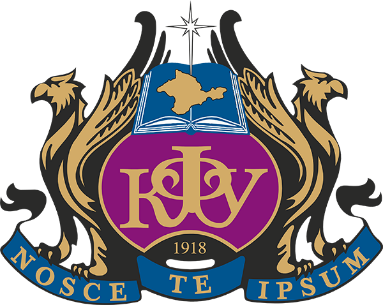 Центр дополнительного профессионального образования 
Юго-Восточной академии (филиал) 
ФГАОУ ВО «Крымский федеральный университет имени В.И. Вернадского»
Образец текста
Второй уровень
Третий уровень
Четвертый уровень
Пятый уровень
О ЦЕНТРЕ ДОПОЛНИТЕЛЬНОГО ПРОФЕССИОНАЛЬНОГО ОБРАЗОВАНИЯ
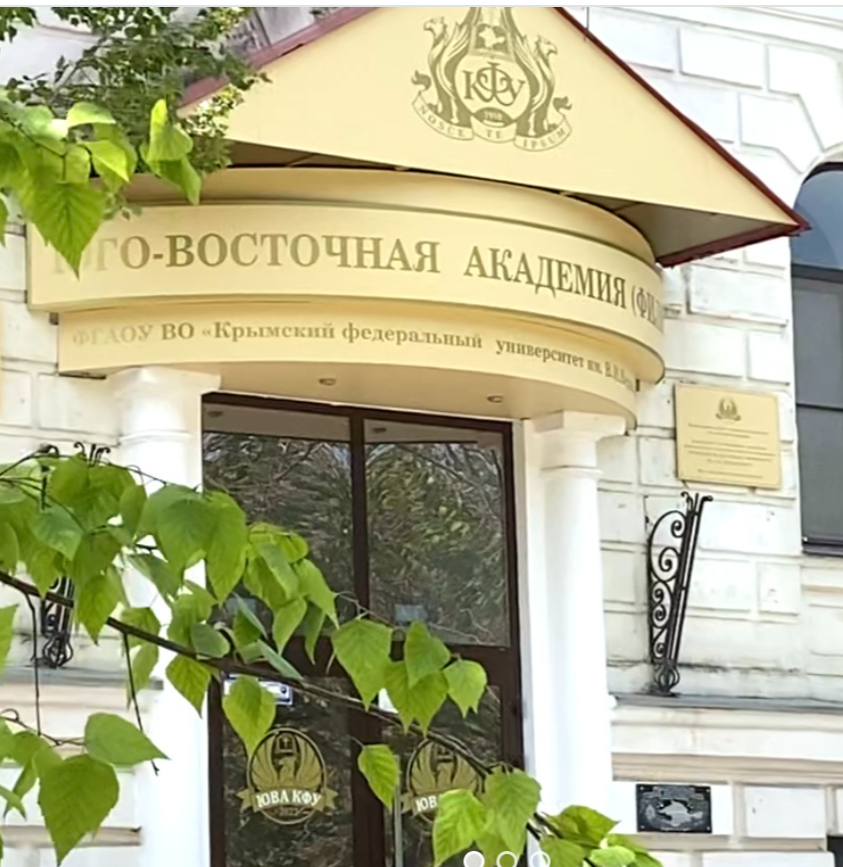 К реализации программ Центра дополнительного профессионального образования привлекается профессорско-преподавательский состав  с достаточным практическим опытом и глубокими профессиональными знаниями, своевременно реагирующий                      на изменения в профессиональных стандартах, в системе образования, что обеспечивает актуальность и востребованность предлагаемых      к реализации программ. 
 
Центр работает над формированием эффективной системы дополнительного профессионального образования специалистов                   и предлагает:
– дополнительные профессиональные программы переподготовки;
– дополнительное профессиональное образование;
– тренинги и курсы (для детей и взрослых).
ДППП «ЭКСКУРСОВОД (ГИД)»
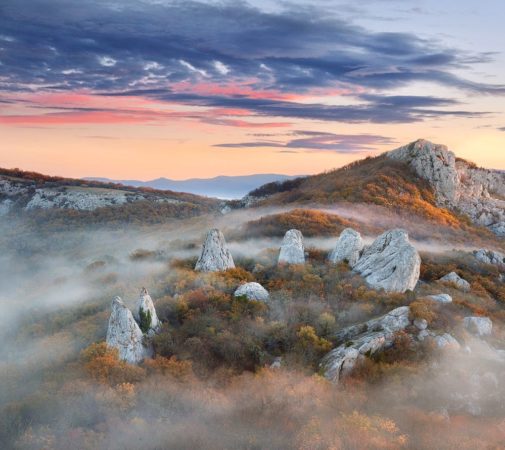 Цель реализации программы – формирование у слушателей профессиональных компетенций, необходимых для профессиональной деятельности в сфере экскурсионной деятельности.

Срок освоения программы: 540 часов.

Учебная нагрузка составляет 36 часов в неделю, включая все виды аудиторной и внеаудиторной (самостоятельной) учебной работы слушателя.

Форма обучения – очно-заочная.

Категория слушателей программы и требования к уровню                             их подготовки: высшее образование или среднее профессиональное образование.

Слушателям, успешно прошедшим итоговую аттестацию,                             по окончании программы, присваивается квалификация:                     Экскурсовод (гид) и выдаётся диплом о профессиональной переподготовке.
ИДЕТ ЗАПИСЬ НА КУРС
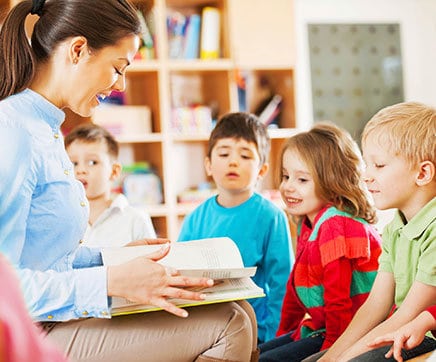 ДППП «ПЕДАГОГИКА ДОШКОЛЬНОГО ОБРАЗОВАНИЯ: ВОСПИТАТЕЛЬ ДОШКОЛЬНОЙ ОБРАЗОВАТЕЛЬНОЙ ОРГАНИЗАЦИИ»
Цель реализации программы – развитие и формирование у слушателей
профессиональных компетенций, предусмотренных современными требованиями к качеству подготовки и уровню квалификации педагогов дошкольного образования и необходимых для профессиональной деятельности в сфере дошкольного образования.

Срок освоения программы: 324 часов.

Программа профессиональной переподготовки реализуется в очной-заочной форме обучения (с частичным отрывом от работы), срок обучения: 2 месяца.

Категория слушателей программы и требования к уровню их подготовки: высшее образование или среднее профессиональное образование.

По завершении обучения выдается диплом о профессиональной переподготовке установленного образца, с правом ведения профессиональной деятельности в сфере педагогической деятельности в области дошкольного образования.
АНОНС
АНОНС
КОНТАКТЫ
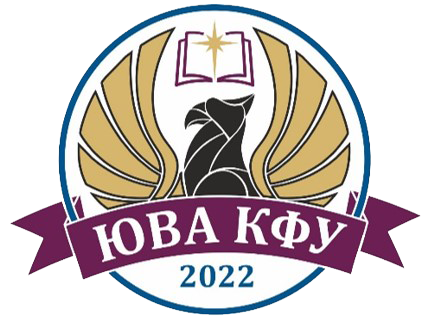 Адрес реализации образовательной деятельности: 
Юго-Восточная академия (филиал) 
ФГАОУ ВО «Крымский федеральный университет им. В.И. Вернадского»,Республика Крым, г. Феодосия, бул. Адмиральский, д. 34
E-mail: sea@cfuv.ru
+7(36562)21246
моб. +7(978)6013303
https://sea.cfuv.ru/

Директор Юго-Восточной академии (филиал) 
ФГАОУ ВО «Крымский федеральный университет им. В.И. Вернадского»
д.э.н., доцент – Буркальцева Диана Дмитриевна

Директор центра дополнительного профессионального образования 
Юго-Восточной академии (филиал) 
ФГАОУ ВО «Крымский федеральный университет им. В.И. Вернадского»
к.э.н. – Польская Светлана Игоревна, svet1k-pol@mail.ru  +79787227896